„Wycieczka Rowerowa Dookoła Świata”
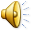 10. Indie
Rowery to nadal bardzo ważne, a wręcz konieczny środek transportu na terenie Indii. Jazda na rowerze pozwala poczuć istotę hinduskiej tradycji z bliska. Prawie każda część tego kraju, oferuje znakomite fragmenty dróg.
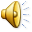 9.Norwegia
Europa jest doskonały miejscem dla rowerzystów i Norwegia z pewnością jest miejscem godnym polecenia. Oczywiście w większej części roku jest tu zimo, ale norweskie miasta mają fantastycznie rozbudowaną infrastrukturę rowerową. Szczególnie takie miasta jak Sandnes i Trondheim.
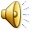 8.Kolumbia
Kolumbia jest liderem wśród krajów Ameryki Łacińskiej jeśli chodzi o infrastrukturę, co jest szczególnie widoczne w Bogocie. Istnieją tu nawet regularnie odbywające się imprezy noszące nazwy „Ciclovía”, podczas których główne drogi są całkowicie zamknięte dla samochodów.
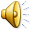 7.Niemcy
Berlin obecnie przeżywa prawdziwy rowerowy boom i jest na pewno jednym z najlepszych miast świata jeśli chodzi o jazdę na rowerze. Jednak również pozostała część kraju jest łatwa, przyjemna i dobrze przygotowana pod względem nawigacyjnym dla tego typu pojazdów.
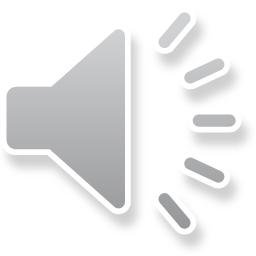 6.Australia
W zasadzie większość miast Australii jest łatwych dla przejazdu rowerem, ale Perth w zachodniej części kraju, jest niewątpliwie klejnotem. Znajduję się tu ponad 700 km tras przeznaczonych wyłącznie dla rowerów.
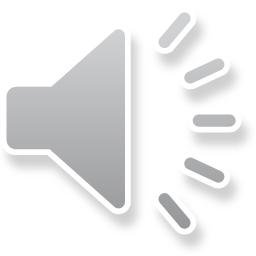 5.Dania
W samej Kopenhadze szacuję się, że około jedna trzecia pracowników dojeżdża do pracy rowerem. Znacznie więcej problemów stwarza tu poruszanie się samochodem i tak naprawdę rower wydaję się być tu jednym prawdziwym sposobem na pobyt w tym pięknym mieście.
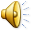 4.Francja
To tu odbywają się znane na całym świecie zawody rowerowe Tour de France. Ponad to znajduję się tu również miejsce zwane Vélib, czyli największa na świecie wypożyczalnia rowerów. Co ciekawe dla rowerzystów to nie Paryż, a francuskie wsie będą najatrakcyjniejsze.
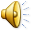 3.Chiny
To prawda! Na ulicach Pekinu ruch rowerzystów jest nieco przesadzony co nie może być dobrym sposobem na zwiedzanie malowniczych krajobrazów. Jednak Chiny prawdopodobnie mają najwięcej rowerów będących w użytku niż gdziekolwiek indziej na świecie. To sprawia, że infrastruktura w tym kraju stoi na bardzo wysokim poziomie.
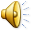 2.Hiszpania
Potężny program rowerowy, Bicing, który powstał w Barcelonie szybko staje się znany na całym świecie. Co roku, pod koniec maja odbywa się tu także tzw. Bike Week, który ma zachęcić Hiszpanów do jazdy na rowerze
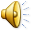 1.Holandia
Chyba każdy wiedział już z wyprzedzeniem, że na szczycie tej listy znajdzie się właśnie Holandia. I nie zawiedziecie się. W wielu częściach Amsterdamu, ale i nie tylko, rower jest jedynym środkiem transportu. Istnieje tu masa ścieżek wyodrębnionych tylko dla rowerów! Niemal każda z nich posiada własne oznakowanie oraz sygnalizację! Co więcej! Tu, rowerzysta niemal zawsze ma pierwszeństwo! To chyba wystarczające argumenty by powiedzieć, że Holandia jest niekwestionowanym liderem jeśli chodzi o jazdę na dwóch kółkach.
Dziękuję za uwagę!
Informację zawarte w prezentacji:
http://odpicuj.mojrower.pl/top-10-krajow-najbardziej-przyjaznych-rowerzystom/

Przygotowywał Kacper Urbanik